1
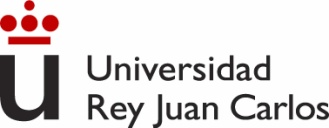 Presentación de la asignatura

Curso 2023-2024
Fundamentos de Automática
Grado en Ingeniería de Robótica Software
©2023 Autor Enrique Hernández Balaguera
Algunos derechos reservados 
Este documento se distribuye bajo la licencia “Atribución-CompartirIgual 4.0 Internacional” de Creative Commons, disponible en https://creativecommons.org/licenses/by-sa/4.0/deed.es
Fundamentos de Automática
2
Profesores 
Área de Tecnología Electrónica, ESCET
Coordinador 	Enrique Hernández Balaguera
Teoría y		Edificio Departamental II. Despacho 166
prácticas		Campus de Móstoles.
		enrique.hernandez@urjc.es 

Prácticas   		Julio Salvador Lora Millán
Profesor de		Edificio Departamental II. Despacho 157 apoyo		Campus de Móstoles.
		julio.lora@urjc.es
Fundamentos de Automática
3
Obligatorio: leer la Guía Docente
Objetivos de la asignatura
Competencias que se adquieren
Temario
Distribución del tiempo de trabajo
Metodología y plan de trabajo
Evaluación
Bibliografía
Guía Docente: Aula Virtual URJC
4
Objetivos
Proporcionar los fundamentos básicos de los Sistemas de control continuos en el marco de la Teoría clásica de control.

Familiarizar al alumno con los conceptos teóricos y principios fundamentales de la Automática, y con las aplicaciones reales que se encontrará en el ejercicio de su profesión.

Asignatura de conocimiento general y transversal a los grados de ingeniería. Hay muy pocas diferencias entre los sistemas de control en la ingeniería industrial, mecánica, electrónica, química, aeronáutica…
Fundamentos de Automática
5
Fundamentos necesarios
Álgebra. Conocimientos de matrices y determinantes, resolución de sistemas de ecuaciones. Recomendable: Ecuaciones diferenciales (bases fundamentales).
Cálculo. Tener soltura con números complejos; funciones de una variable real: Derivadas, integrales y límites.
Fundamentos Físicos de la Robótica. Son importantes: 
Mecánica de traslación y de rotación.
Resolución de circuitos eléctricos (ley de Ohm, leyes de Kirchhoff, circuitos con resistencias, condensadores, bobinas, etc.).
Deben manejarse con soltura tanto los conceptos teóricos como su aplicación práctica.
Fundamentos de Automática
6
Temario de la asignatura
Introducción a la automática y los sistemas de control.
Modelado de sistemas dinámicos: Fundamentos matemáticos. Función de transferencia. Diagramas de bloques.
Respuesta temporal de sistemas de control: Respuesta transitoria y respuesta estacionaria. Estabilidad y error.
Análisis y diseño de sistemas de control mediante el método del lugar de las raíces (LDR).
Acciones básicas de control. Controladores PID (Proporcional – Integral – Derivativo).
Fundamentos de Automática
7
Metodología
Clases teóricas y de problemas 
Explicación de los conceptos fundamentales de cada tema. Se seguirá el material disponible en Aula Virtual. Resolución de ejercicios y casos prácticos.
“Student days”
Una sesión por bloque (de 2 horas) para resolución de dudas y realización de problemas propuestos por el alumno.
Actividad complementaria: Prácticas con MATLAB, Simulink y material del mundo real
Modelado, análisis y diseño de sistemas de control.
Sesión de prácticas de 2, 4 u 8 horas para cada tema (5 prácticas).
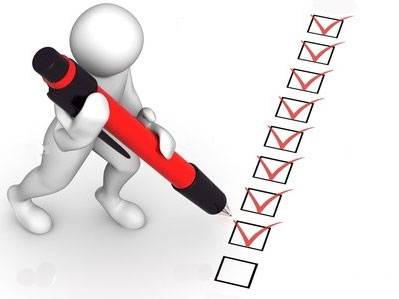 Específicamente, prácticas de simulación impartidas vía MATLAB online con ejercicios entregables.
Fundamentos de Automática
8
Tutorías
Concertar con antelación con el profesor por correo-e. 
Se realizarán presencialmente o por videoconferencia utilizando la herramienta Microsoft Teams.
Herramientas y recursos
Aula Virtual URJC   https://www.aulavirtual.urjc.es  
Presentaciones de clase, ejercicios, prácticas con MATLAB, material adicional de consulta, avisos (novedades), calificaciones, calendario…
MyApps URJC   https://myapps.urjc.es   
Servicio de virtualización para el acceso a MATLAB y otras aplicaciones en remoto. Sólo es necesario instalar un cliente.
Guía básica de uso en https://cau.urjc.es/myapps/myApps_files/Manual_Configuraci%C3%B3n_myApps.pdf
Fundamentos de Automática
9
Horario
Lunes y martes de 11 a 13 h: Teoría, problemas, “Student days” y prácticas.
Aula L3202 de Laboratorios III en formato presencial. Descansos de 11.50 a 12h y de 12.50 a 13h. La ubicación correspondiente a las prácticas con sistemas reales se especificará más adelante.
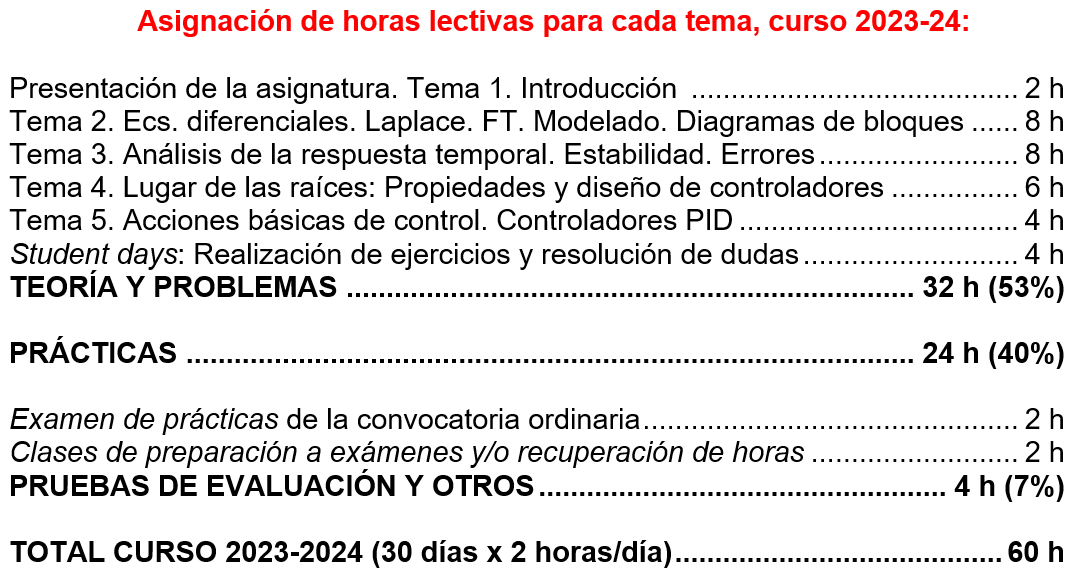 Fundamentos de Automática
10
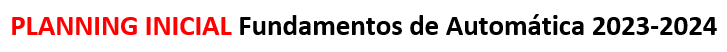 Calendario (Septiembre 2023)
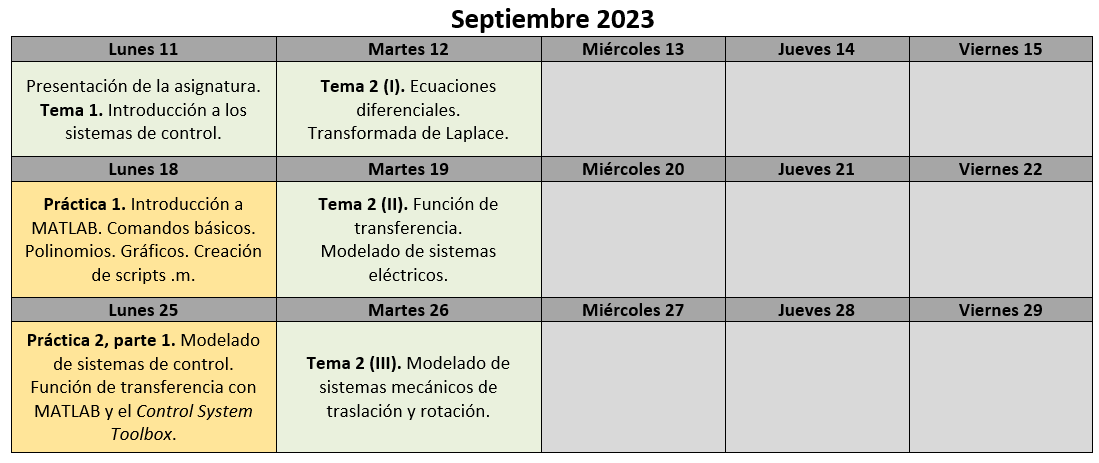 Fundamentos de Automática
11
Calendario (Octubre 2023)
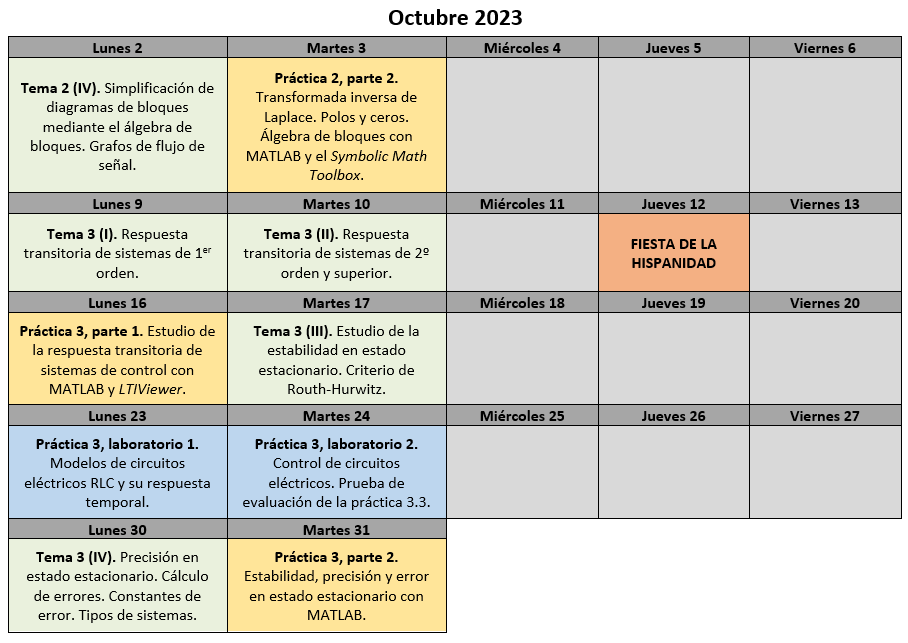 Fundamentos de Automática
12
Calendario (Noviembre 2023)
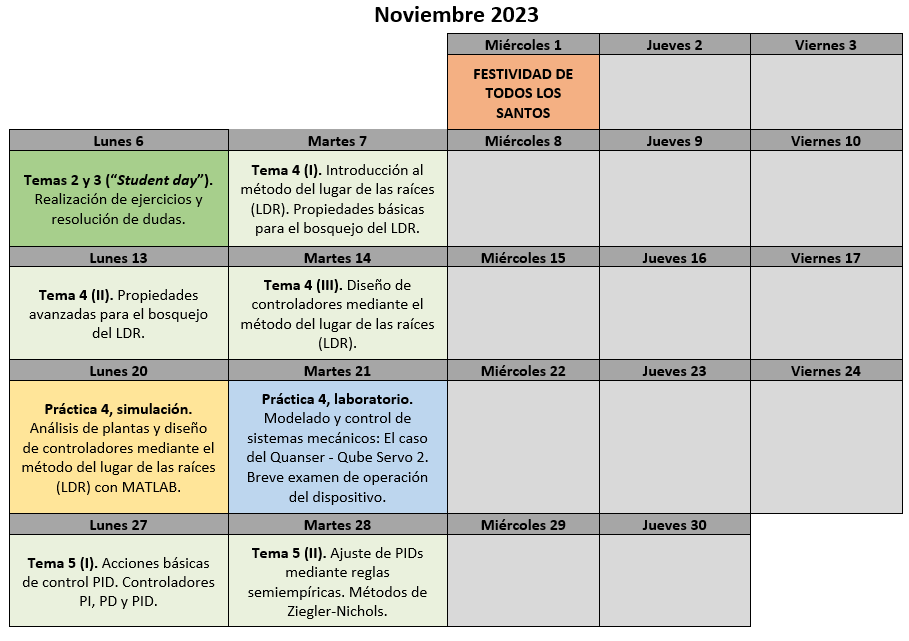 Fundamentos de Automática
13
Calendario (Diciembre 2023)
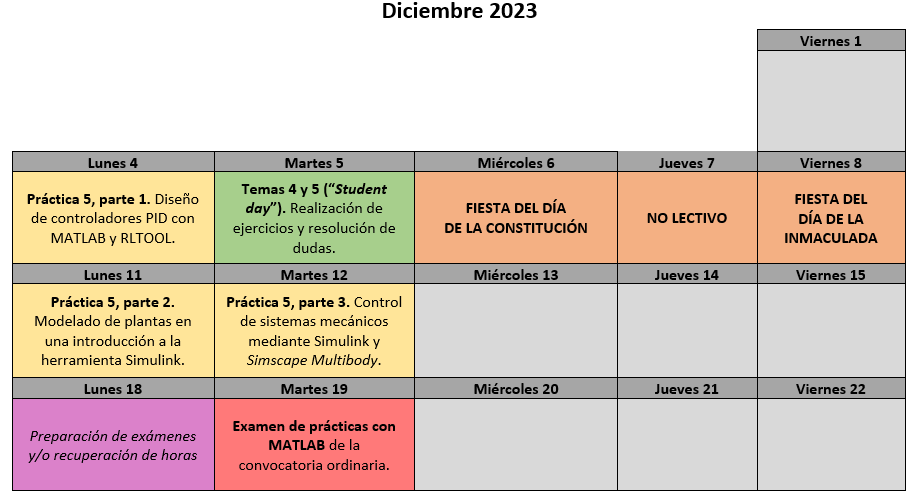 Fundamentos de Automática
14
Evaluación
Actividad complementaria: Proyectos de prácticas con MATLAB, Simulink y modelos reales eléctricos y mecánicos
Ejercicios obligatorios con MATLAB y Simulink para cada bloque (temas 2 y 3, 10%; temas 4 y 5, 15%).
Exámenes sobre los sistemas eléctricos (10%) y mecánicos (5%). 
Ponderación en la calificación final: 40%. Sin nota mínima.
No reevaluable: sólo habrá una entrega de cada actividad.



Pruebas de evaluación: teoría, problemas y prácticas
Escrita final de los contenidos de la asignatura. Sobre 10 puntos. Reevaluable. Nota mínima 5 y ponderación: 30%. 
Práctica de simulación con MATLAB y Simulink. Sobre 10 puntos. Reevaluable. Sin nota mínima. Ponderación: 30%.
Fundamentos de Automática
15
Ejemplares disponibles en http://catalogo.urjc.es/
Bibliografía básica
Norman S. NISE 	Control Systems Engineering.                                                 Wiley. 7ª edición (2015).
Katsuhiko OGATA 	Ingeniería de Control Moderna.                                      Pearson - Prentice Hall. 5ª edición (2010).
Richard C. DORF 	Sistemas de Control Moderno.                                      Pearson - Prentice Hall. 10ª edición (2005).
Robert H. BISHOP
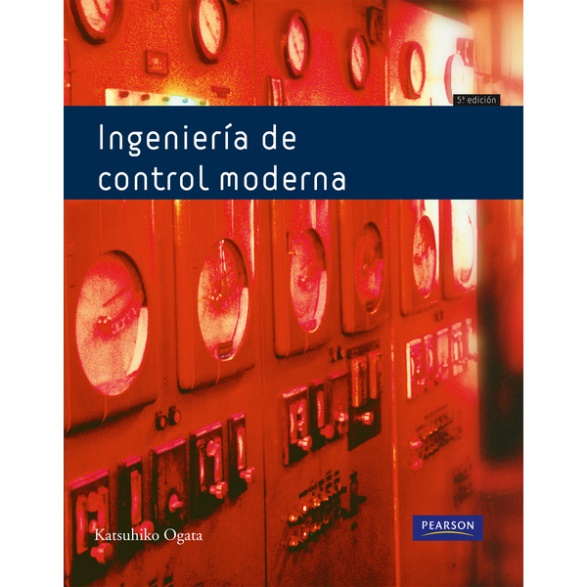 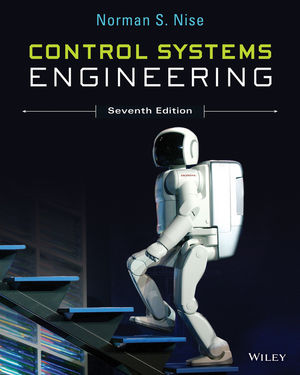 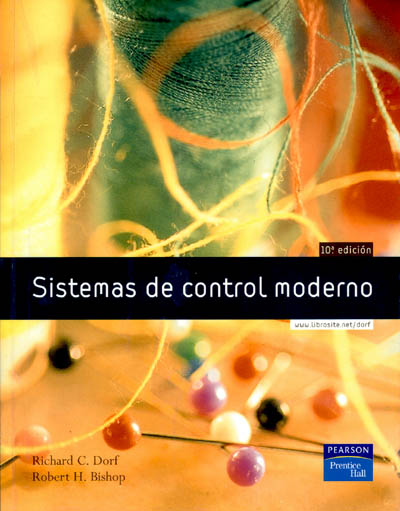 Fundamentos de Automática